Ενότητα 4: Ηλεκτρονικές Πληρωμές
Το διαδικτυακό μάθημα My e-Start – σας εξοπλίζει με τις βασικές ψηφιακές δεξιότητες για να χρησιμοποιήσετε τις πιο κοινές υπηρεσίες ηλεκτρονικής διακυβέρνησης και ηλεκτρονικού εμπορίου
Πληροφορίες έργου
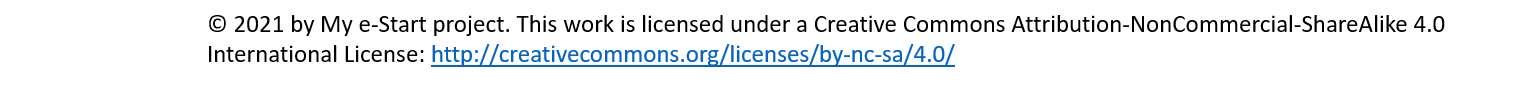 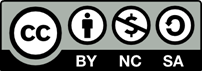 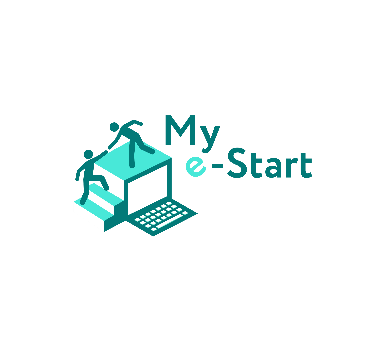 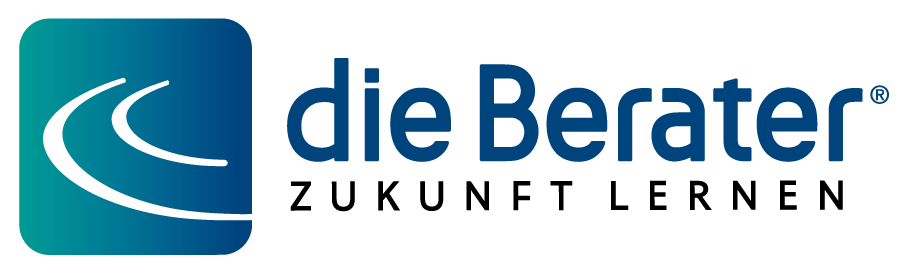 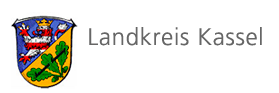 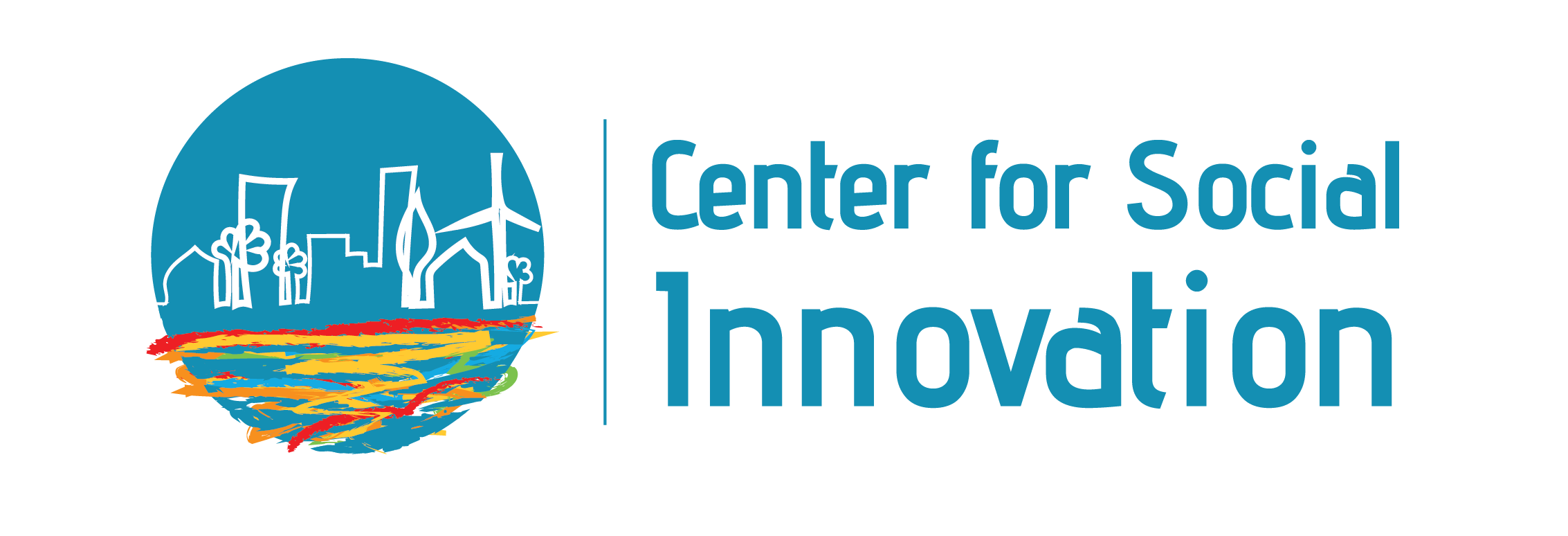 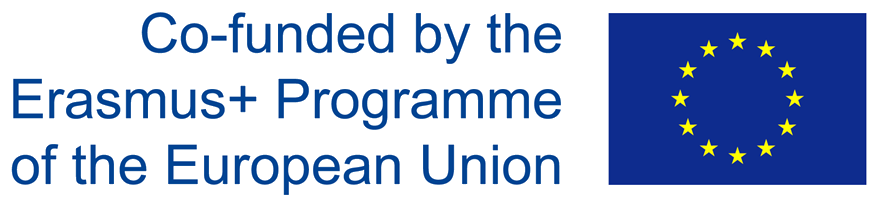 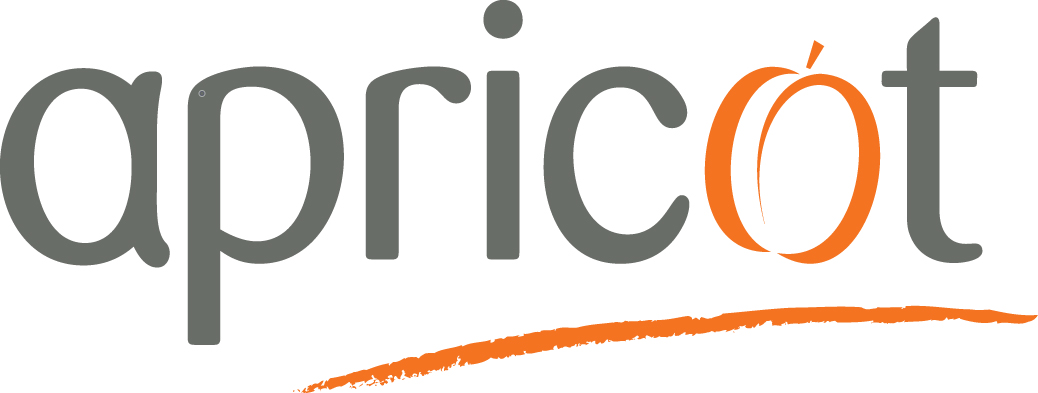 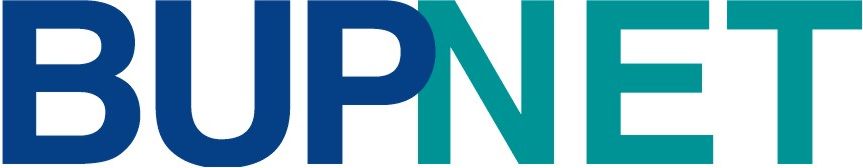 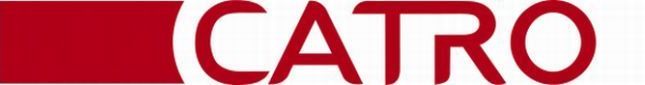 Εισαγωγή
Εισαγωγή – σκοποί και στόχοι
Η παρούσα ενότητα εξερευνά:
Εισαγωγή στις ηλεκτρονικές πληρωμές – η σημασία και τα οφέλη των ηλεκτρονικών πληρωμών
Αξιολόγηση ασφάλειας ενός περιβάλλοντος ηλεκτρονικών πληρωμών – χρήση συμβουλών ασφάλειας και εντοπισμός ύποπτων στοιχείων 
Εισαγωγή προσωπικών στοιχείων  – εξοικείωση με την προσθήκη προσωπικών στοιχείων για την ολοκλήρωση μιας ηλεκτρονικής πληρωμής
Παραδοσιακοί τρόποι πληρωμής – βασικοί τρόποι πληρωμής
Εισαγωγή – περιεχόμενο
Η παρούσα διαδικτυακή ενότητα χωρίζεται στις ακόλουθες υποενότητες:
Εισαγωγή
Εισαγωγή στις ηλεκτρονικές πληρωμές 
Αξιολόγηση ασφάλειας ενός περιβάλλοντος ηλεκτρονικών πληρωμών 
Εισαγωγή προσωπικών στοιχείων 
Παραδοσιακοί Τρόποι Πληρωμής & Μέθοδοι Ελέγχου Ταυτότητας
Πρόσβαση στο πρόγραμμα, Ενότητα 4
Στη γραμμή διεύθυνσης του προγράμματος περιήγησής σας, πληκτρολογήστε my-eStart.dieberater.com και πατήστε Enter/Go στο πληκτρολόγιό σας
Όταν εμφανιστεί η Σελίδα σύνδεσης της πλατφόρμας My e-Start, χρησιμοποιήστε το όνομα χρήστη και τον κωδικό πρόσβασης που δημιουργήσατε στην πρώτη συνεδρία
Μόλις συνδεθείτε, κάντε κλικ/πατήστε το κουμπί Πρόσβαση κάτω από την εικόνα με τη σημαία της γλώσσας που θέλετε να χρησιμοποιήσετε (όπως EN)
Κάντε κλικ/πατήστε το Ενότητα 4: Ηλεκτρονικές Πληρωμές
Κάντε κλικ/πατήστε το 4.1 Εισαγωγή
Εργαστείτε μέχρι να ολοκληρώσετε όλες τις ενότητες 4.1 έως 4.5
ΣΗΜΕΙΩΣΗ:	 για περαιτέρω βοήθεια, ανατρέξτε στο ενημερωτικό έντυπο του Εγχειριδίου του Προγράμματος ή ζητήστε μου τη βοήθεια!
Όταν θα έχετε ολοκληρώσει, μπορείτε να Αποσυνδεθείτε
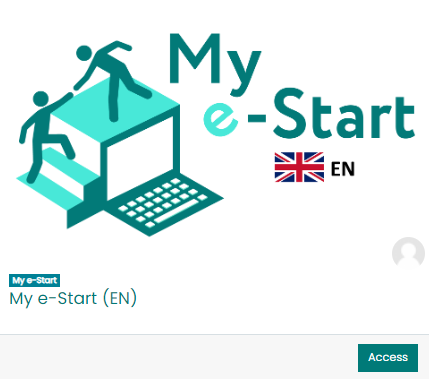 Ενίσχυση
Εξασκήστε περαιτέρω όσα μάθατε
Δραστηριότητα :
Μεταβείτε στον ιστότοπο www.alphamega.com.cy/en, ένα τοπικό σούπερ μάρκετ στην Κύπρο, και ελέγξτε αν είναι αληθινό, απαντώντας σε αυτές τις ερωτήσεις:
Τα δεδομένα που μεταφέρονται σε αυτόν τον ιστότοπο είναι κρυπτογραφημένα; 
Το όνομα τομέα φαίνεται νόμιμο;
Είναι σωστή η ορθογραφία και η γραμματική;
Υπάρχουν διαθέσιμα αξιόπιστα στοιχεία επικοινωνίας;
Είναι οι προσφορές που προσφέρονται πολύ καλές για να είναι αληθινές;
Χρησιμοποιούν ασφαλείς επιλογές πληρωμής;
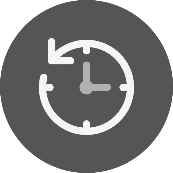 Επέκταση
Δραστηριότητες για την επέκταση όσων μάθατε
Δραστηριότητα:
Μεταβείτε στον ιστότοπο www.alphamega.com.cy
Προσθέστε διάφορα προϊόντα στο καλάθι αγορών σας και προσπαθήστε να ολοκληρώσετε την αγορά. Μπορείτε να υποβάλετε την παραγγελία χωρίς να δημιουργήσετε λογαριασμό στον ιστότοπο;
Πριν δημιουργήσετε έναν λογαριασμό, εξετάστε τη φύση της πληρωμής και σκεφτείτε το είδος των στοιχείων που θα σας ζητηθεί να εισαγάγετε. 
Θυμηθείτε, αυτή η δραστηριότητα αφορά στην υποβολή μιας ηλεκτρονικής παραγγελίας για παράδοση των προϊόντων στο σπίτι σας. 
3. Ελέγξτε τις απαντήσεις σας κάνοντας κλικ στη «δημιουργία λογαριασμού» και αξιολογήστε τις απαντήσεις σας στην προηγούμενη ερώτηση.ΣΗΜΕΙΩΣΗ: δεν χρειάζεται να ολοκληρώσετε πλήρως τη διαδικασία δημιουργίας λογαριασμού!
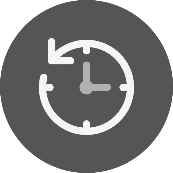 Αναστοχασμός
Συζήτηση
Γιατί ορισμένες ιστοσελίδες παρέχουν την επιλογή πληρωμής «ως επισκέπτης»;
Υπάρχουν μειονεκτήματα σε αυτή την επιλογή (πληρωμή ως επισκέπτης);
Αισθάνεστε αυτοπεποίθηση για την αξιολόγηση της ασφάλειας ενός διαδικτυακού περιβάλλοντος;